Presentation by the Grants Financial Management Division


New Grantee Orientation:
FY 2019 Tribal Affairs Division: All Programs

February 2020
Welcome and
Introductions
Welcome and Introductions
Grants Financial Management Division 

We assist OVW program division and grantees throughout the entire grant life cycle. Including -
Pre-award risk assessments
Review and approve award budgets
TA and Training
Grant Adjustment Notices – review and approval
Conference Cost Request – review and approval
Develop financial grants administration policy for OVW
OIG Audit Resolution
Closeout of awards
Grants Financial Management Training
Online Training

  Basic grants financial management course
  Online, no limitation for registration
  Register with your vendor and award number
  One year to complete the course
  Approximately 14-16 hours to complete 
  Final exam is optional

https://ojpfgm.webfirst.com/
Welcome and Introductions
How to contact us --

OVW GFMD Helpdesk:
	1-888-514-8556
	Fax: 202-514-7045
	OVW.GFMD@usdoj.gov 


OVW GMS technical assistance (other than password resets):
	OVW.GMSSupport@usdoj.gov or
	1-866-655-4482
Administrative Requirements
Administrative Requirements
Follow all Federal Regulations:

Uniform Administrative Requirements, Cost Principles, and Audit Requirements
2 CFR Part 200

DOJ Financial Guide 

Program Solicitation
Administrative Requirements
Standards for costs:
Allowable
Reasonable
Necessary and allocable 
Claimed against only one award
Permissible under State & Federal laws and regulations
Treated consistently between Federal and       non-Federal funds
Cannot shift costs to:
Overcome funding deficiencies 
Avoid restrictions or award terms
Administrative Requirements
OIG Audit, Single Audit, and Financial Monitoring

Reviews may include: 
Review and assess entire operation of entity
Review written accounting and organizational policies and procedures 
Compare approved budget vs. actual costs
Determine excess cash on hand
Administrative Requirements
Most Common Findings:

Lack of documentation – missing or incomplete invoices, contracts, receipts, etc.
Inadequate or no timesheets
Expenditures on FFR don’t match amounts in records
No documented (or inadequate) policies or procedures
Movement of funds over 10% without budget mod GAN approval
Applying incorrect IDC rate to wrong period
Administrative Requirements
Findings could result in:

Unallowable costs requiring repayment of funds to DOJ
Placement on DOJ High Risk List
Hold on funds
Possible termination of award
Negative future funding decisions
Lead to an OIG investigation in some cases (suspicion of criminal activity)
Setting Up 
Your Award
Setting Up Your Award
Policy for steps to take when award  is received:

Create a Grant File (hard or electronic)
Review Special Conditions
Set up (new) cost center in accounting system
Set up tracking of Budgeted vs. Actual Expenditures
Require Source Documentation
Setting Up Your Award
Create a grant file:

Copy of application 
Signed award document
MOUs
Approved Budget
Correspondence
Financial Reports (including corresponding G/L report supporting amounts reported)
Setting Up Your Award
Carefully review all terms and conditions included on your award


OVW - Applicability of Part 200 Uniform Requirements and Compliance with DOJ Grants Financial Guide 
Applicability of Part 200 Uniform Requirements and DOJ Grants Financial Guide The recipient agrees to comply with the Uniform Administrative Requirements, Cost Principles, and Audit Requirements in 2 C.F.R. Part 200, as adopted and supplemented by DOJ in 2 C.F.R. Part 2800 (together, the "Part 200 Uniform Requirements"), and the current edition of the DOJ Grants Financial Guide as posted on the OVW website to include any amendments made throughout the course of the grant period.


**The recipient also agrees that all financial records pertinent to this award, including the general accounting ledger and all supporting documents, are subject to agency review throughout the life of the award, during the close-out process, and for three years after submission of the final Federal Financial Report (SF-425) or as long as the records are retained, whichever is longer, pursuant to 2 C.F.R. 200.333, 200.336.
Setting Up Your Award
Audits - effects of failure to address audit issues 
Effect of failure to address audit issues The recipient understands and agrees that the DOJ awarding agency (OJP or OVW, as appropriate) may withhold award funds, or may impose other related requirements, if (as determined by the DOJ awarding agency) the recipient does not satisfactorily and promptly address outstanding issues from audits required by the Part 200 Uniform Requirements (or by the terms of this award), or other outstanding issues that arise in connection with audits, investigations, or reviews of DOJ awards.



Misuse of Award Funds:
The recipient understands and agrees that misuse of award funds may result in a range of penalties, including suspension of current and future funds, suspension or debarment from federal grants, recoupment of monies provided under an award, and civil and/or criminal penalties.
Setting Up Your Award
Reports: Quarterly Financial Reports
The recipient agrees that it will submit quarterly financial status reports to OVW on-line (at https://grants.ojp.usdoj.gov) using the SF 425 Federal Financial Report form (available for viewing at https://www.grants.gov/web/grants/forms/post-award-reporting-forms.html#sortby=1), not later than 30 days after the end of each calendar quarter. The final report shall be submitted not later than 90 days following the end of the award period. 

Program Income 
Program income, as defined by 2 CFR 200.80, means gross income earned by the non-Federal entity that is directly generated by a supported activity or earned as a result of the Federal award during the period of performance. Without prior approval from OVW, program income must be deducted from total allowable costs to determine the net allowable costs. In order to add program income to the OVW award, the recipient must seek approval from its program manager via a budget modification Grant Adjustment Notice (GAN) prior to generating any program income. Any program income added to the federal award must be used to support activities that were approved in the budget and follow the conditions of the OVW award. Any program income approved via budget modification GAN must be reported in the recipient’s quarterly Federal Financial Report SF-425 in accordance with the addition alternative. If the program income amount changes (increases or decreases) during the project period, it must be approved via a budget modification GAN by the end of the project period. If the budget modification is not submitted and approved, it could result in audit findings for the recipient.
Setting Up Your Award
FFATA Reporting Subawards and Executive Compensation
The recipient agrees to comply with applicable requirements to report first-tier subawards ("subgrants") of $25,000 or more and, in certain circumstances, to report the names and total compensation of the five most highly compensated executives of the recipient and first-tier subrecipients of award funds. Such data will be submitted to the FFATA Subaward Reporting System (FSRS). The details of recipient obligations, which derive from the Federal Funding Accountability and Transparency Act of 2006 (FFATA), are posted on the Office on Violence Against Women web site at: https://www.justice.gov/sites/default/files/ovw/legacy/2010/12/08/ffata-award-term.pdf (Award condition: Reporting Subawards and Executive Compensation), and are incorporated by reference here. This condition, and its reporting requirement, does not apply to grant awards made to an individual who received the award as a natural person (i.e., unrelated to any business or non-profit organization that he or she may own and/or operate in his or her name)  


Consultant Compensation Rates
Approval of this award does not indicate approval of any consultant rate in excess of $650 per day or $81.25 per hour. A detailed justification must be submitted to and approved by OVW prior to obligation or expenditure of such funds. Although prior approval is not required for consultant rates below these specified amounts, recipients are required to maintain documentation to support all daily or hourly rates.
Setting Up Your Award
Conditional Clearance with Release of TA Funds 
The recipient's budget is pending review and approval. The recipient may obligate, expend, and draw down only funds for travel-related expenses up to $10,000 to attend OVW-sponsored technical assistance events, unless there is another condition on the award prohibiting obligation, expenditure, and drawdown of any funds, in which case the condition prohibiting any obligation, expenditure or drawdown of funds will control. Remaining funds will not be available for drawdown until OVW's Grants Financial Management Division has approved the budget and budget narrative, and a Grant Adjustment Notice has been issued removing this special condition. Any obligations or expenditures incurred by the recipient prior to the budget being approved are made at the recipient's own risk. If applicable, the Indirect Cost Rate will be identified in the Grant Adjustment Notice when the budget is approved.
Setting Up Your Award
Track Budgeted vs. Actual Expenditures

Once the budget has been approved by OVW, set up a system to track and compare the approved budgeted expenditures with the actual expenditures

In your financial accounting system
Excel chart
Review on a regular basis (monthly)

Program and Finance staff should work closely together to monitor programmatic and financial progress of your award(s)
Setting Up Your Award
Track Budgeted vs. Actual Expenditures

Sample Tracking -
Setting Up Your Award
Source Documentation
Timesheets, purchase orders, invoices, travel authorizations, receipts, etc.
Not required to submit unless requested
Must maintain on file
Cash Management
& Federal Financial
Reports (FFR)
Cash Management & FFR
An adequate system for cash management minimizes the time between receipt of funds from Treasury and the disbursement of funds by the recipient/subrecipient

Federal cash on hand should be kept at or near $0

OVW performs quarterly “excess cash” reviews to compare recipient drawdowns with reported expenditures for the same period of time
Cash Management & FFR
Amounts reported on the FFR should be expenditures not drawdowns
Expenditure amounts reported on the FFR should equal the amounts in your accounting system
Comparison of expenditures reported on FFRs to G/L reports is a monitoring tool used by DOJ during desk reviews and site visits

Example from 12/31/19 FFR:
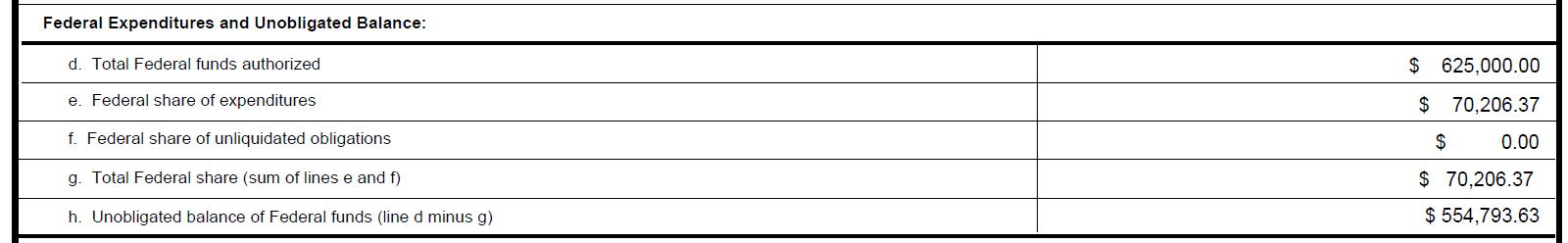 Cash Management & FFR
Reports are due 30 days after the end of the quarter
Final Report due within 90 days after award end date





Federal Financial Report (FFR), SF – 425 
Quarterly report
Submitted in GMS
Processed by financial point of contact
Subrecipient/
Contractor
Determinations
Subrecipient/Contractor Determinations
Consultants/Contracts/Subawards


Use appropriate agreement type based on the nature of the service
Subawards – carry out program activities 
Contract – procurement for goods or services (including consultants)

Substance of the relationship between the Federal recipient and the organization receiving the funds is more important than the form of the agreement 

Just because you issued a contract to the organization doesn’t mean it’s a contractual relationship
Subrecipient/Contractor Determinations
What is a subrecipient?
Subrecipient means a non-Federal entity that receives a subaward from a pass-through entity to carry out part of a Federal program; but does not include an individual that is a beneficiary of such program. A subrecipient may also be a recipient of other Federal awards directly from a Federal awarding agency. (2 CFR 200.93)

What is a contractor?
A  contractor receives a contract which is a legal instrument by which a non-Federal entity purchases property or services needed to carry out the project or program under a Federal award. The term as used in this part does not include a legal instrument, even if the non-Federal entity considers it a contract, when the substance of the transaction meets the definition of a Federal award or subaward (see §200.92 Subaward).
Subrecipient/Contractor Determinations
Recommend developing a policy and form with checklist as support for decisions
Why is it important to make the correct determination prior to selecting an organization to give funds to?

To determine if procurement procedures should be followed in making the selection
To decide what conditions must be included on the agreement (award terms & conditions or contract provisions)
To ensure proper negotiation of cost 

Sample checklist to determine subrecipient or contractor classification
Subrecipient/Contractor Determinations
Procurement Policies and Procedures
Procurement
Procurement is the process used to obtain good and services from an outside vendor.


Documented procurement policy
Comply with CFR 200.318 – 200.326 
Check SAM.gov for vendor/consultant prior to issuing contract (Be sure to include this check in your policies – common monitoring finding)
Conflicts of interest 
Consistent across the board (regardless of Federal/non-Federal)
Free and open competition
Procurement
Procurement – continued


Lease vs. Purchase Analysis
Maintain records detailing each procurement 
Prior Approval for sole-source contracts (non-competitive)  $250,000+
Contract should outline payment terms
Avoid obtaining unnecessary or duplicative items
Procurement
Consultants


Reasonable rate of compensation for consultants
Rate should be based on the individual consultant’s experience and education and the current market conditions
Prior approval is required for rates in excess of $650/day or $81.25/hour
The $650/day rate is a Prior Approval Threshold ONLY

$650 per day is a threshold, 
not a standard OVW or DOJ rate
Managing and Monitoring Subawards
Subawards/Subrecipients
Pass-through entities are required to:

Clearly identify the agreement as a subaward and include all required information (outlined in 2 CFR 200.331(a))
Evaluate subrecipient’s potential risk for non-compliance with Federal statutes, regulations, and award requirements to determine appropriate level of subrecipient monitoring. Consider the following –
Subrecipient’s prior history with similar subawards
Results of previous audits
Whether subrecipient has new personnel or new/substantially changed systems
Extent and results of Federal agency monitoring
Subawards/Subrecipients
Pass-through entities are required to:

Check SAM.gov for vendor/consultant prior to issuing contract (Be sure to include this check in your policies – common monitoring finding)
Add additional special conditions as needed, based on risk assessment
Verify that subrecipients is audited as required by Subpart F, if required
Consider if results of subrecipient’s audits/reviews require you to make any adjustments to your records
Monitor activities, financial/performance reports, and audit compliance (as required in Subpart F)
When necessary, take enforcement action for non-compliance
Subawards/Subrecipients
Subrecipient Monitoring

Monitor activities of the subrecipient to ensure award is used for intended/authorized purposes; compliance with statutes, regulations and terms and conditions of award; and performance goals are achieved. 

Subrecipient monitoring MUST include –
Reviewing financial and performance reports
Addressing any deficiencies identified during audits, monitoring or other means
Issuing management decision for audit findings
Subawards/Subrecipients
Subrecipient Monitoring

Depending on the results of the risk assessment, subrecipient monitoring may also include –

Provide training and TA
On-site monitoring
Arrange Agreed Upon Procedures engagement
Grant
Adjustments
Grant Adjustments
Grant Adjustment Notices (GANs) are processed in GMS  

Types of GANs reviewed by GFMD:
Budget Modifications
Change in grant period (grant extension)
Removal of Special Conditions
Grant Adjustments
Budget Modification GANs

Prior Approval Required for:
Change in scope
Move funds into a category not previously approved
Cumulative change greater than 10% of the award amount (i.e. $300,000  $30,000)
Budget Modification GAN Process
Attach revised budget 
Level of detail similar to original approved budget
All costs broken down and supported with narrative to justify costs

Attach Indirect Cost Rate Agreement, if applicable
If there are multiple rate agreements for different periods that cover the award period, attach all that apply

Budget is reviewed/approved by Program Specialist first, then Financial Analyst
Closeout/
Records Retention
Grant Closeout/Record Retention
Complete the following steps:
Submit Final Financial Report, SF-425
Submit Final Progress Report 
Ensure all special conditions satisfied (ex. indirect costs, budget approval, documentation review)
Complete a Financial Reconciliation
Submit closeout package in GMS within 90 days after award end date
Keep in mind that non-compliance with closeout requirements may negatively impact future funding decisions.
If you’ve followed all of the above steps, then closeout should be a breeze!
Grant Closeout/Record Retention
Financial Reconciliation in GMS
Compare total reported expenditures with total funds received from OVW
Complete this reconciliation within the 90 day liquidation period

If Expenditures Reported on Final FFR exceed Drawdowns: 
Submit a payment request in GPRS prior to 90 days after award end date 
Payments made after liquidation period are manual and may encounter significant delays

If Drawdowns exceed Expenditures:
Funds must be returned in order for award to be closed
Contact GFMD Helpdesk for guidance on returning funds
Grant Closeout/Record Retention
Records must be retained for a period of three years:	
Financial Records
Supporting Documentation
All other pertinent records

Format for retention can be either hard copy or electronic
Records must be accessible
Confidential records must be secured

See section 200.333
Resources
49
Resources
Electronic Code of Federal Regulations http://www.ecfr.gov/cgi-bin/text-idx?tpl=/ecfrbrowse/Title02/2cfr200_main_02.tpl

OVW Solicitation Companion Guide
https://www.justice.gov/file/29686/download

Link to DOJ Financial Grants Management Guide https://www.justice.gov/ovw/grantees 

Creating a Budget: Training for OVW Applicants https://www.justice.gov/ovw/video/creating-budget

OVW Financial Management Practices http://www.resourcesharingproject.org/ovw-financial-management-practices
Tribal Affairs Division – Solicitation Links
Coordinated Tribal Assistance Solicitation - Tribal Governments Program (Purpose Area #5)
https://www.justice.gov/ovw/page/file/1120761/download

Grants to Tribal Domestic Violence and Sexual Assault Coalitions
https://www.justice.gov/file/1148966/download

Tribal Sexual Assault Services Program (TSASP)
https://www.justice.gov/ovw/page/file/1124276/download

Grants to Tribal Governments to Exercise Special Domestic Violence Criminal Jurisdiction
https://www.justice.gov/ovw/page/file/1135686/download
Final Questions 
and Answers